Test 9
Attention : vous avez droit entre 
15 et 35 secondes par calcul
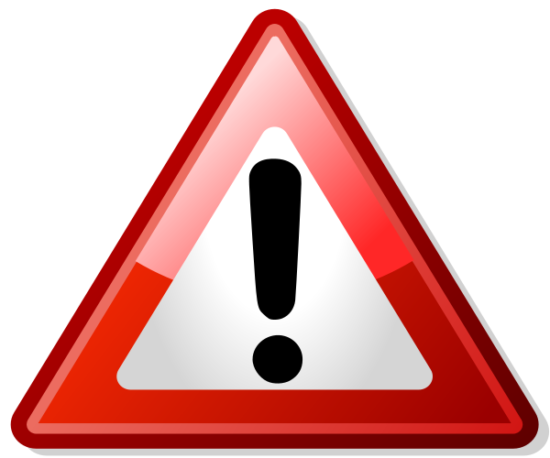 CALCUL 1
(12  7)  ( 2)
CALCUL 2
36 ÷ ( 4) + 4  ( 7)
CALCUL 3
Calculer 
4  ( 3)  25  0,7
CALCUL 4
CALCUL 5
CALCUL 6
8  5  [9 + 28 ÷ ( 4)]
CALCUL 7
( 36) ÷ 6  ( 4)
CALCUL 8
Calculer 25 % de 48 L
CALCUL 9
Compléter ce tableau de proportionnalité
CALCUL 10
Compléter ce tableau de proportionnalité
LE TEST EST TERMINE